2023년 동계 국가 근로 취업연계 중점 대학 근로장학생 합격자 명단
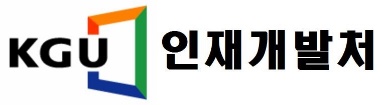 2023년 동계 국가 근로 취업연계 중점 대학 근로장학생 합격자 명단
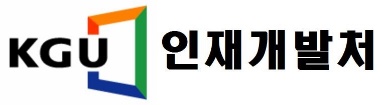 2023년 동계 국가 근로 취업연계 중점 대학 근로장학생 합격자 명단
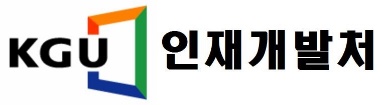 2023년 동계 국가 근로 취업연계 중점 대학 근로장학생 합격자 명단
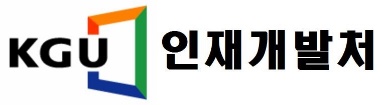 2023년 동계 국가 근로 취업연계 중점 대학 근로장학생 합격자 명단
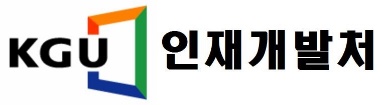 2023년 동계 국가 근로 취업연계 중점 대학 근로장학생 합격자 명단
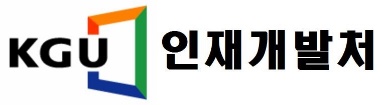 2023년 동계 국가 근로 취업연계 중점 대학 근로장학생 합격자 명단
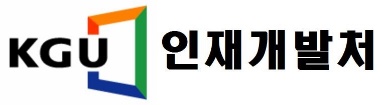